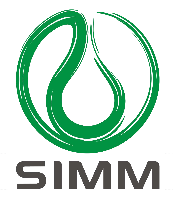 年度总结与规划
2024年度学习工作总结及新学期规划
吴乐云
中国科学院上海药物研究所
 2025 年 02 月 11 日
2
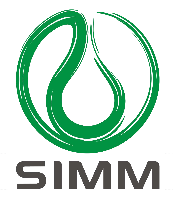 1.2
课题组活动
English-Chinese Corner
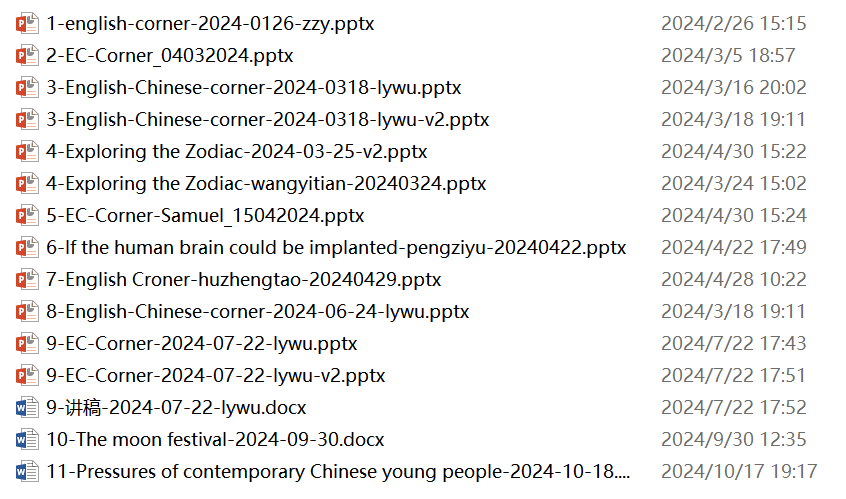 Zhaoyin Zhou
Samuel
Leyun Wu
Mei Shao
Yitian Wang
Samuel
Pengzi Yu
Zhengtao Hu
Jintian Li
Ziyu Zhu
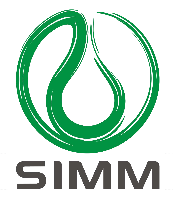 1.2
课题组活动
科研小技能交流会
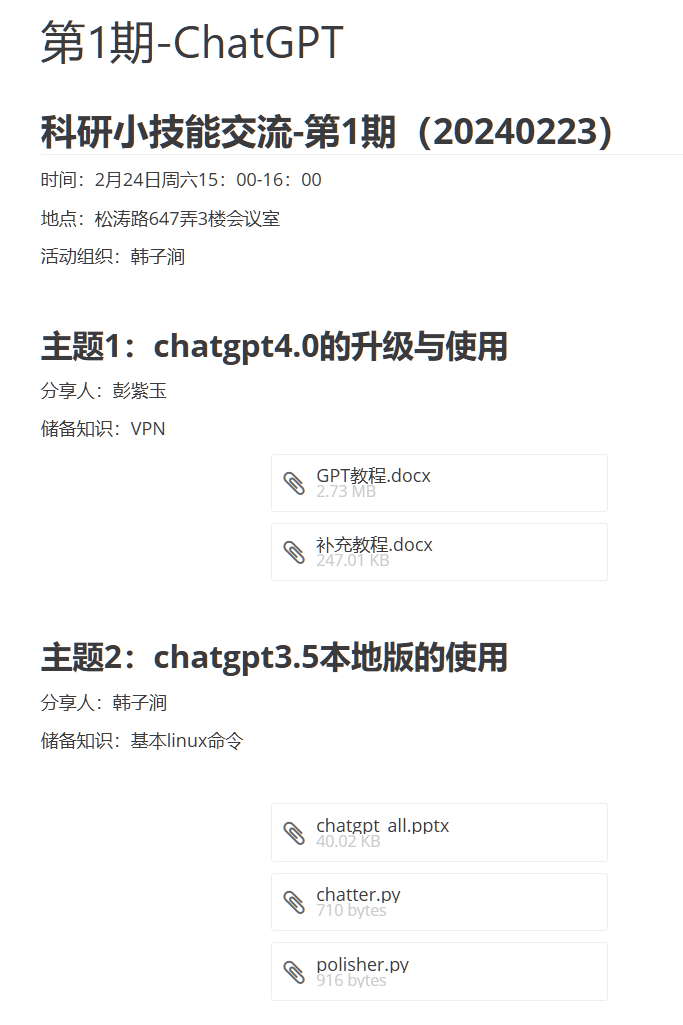 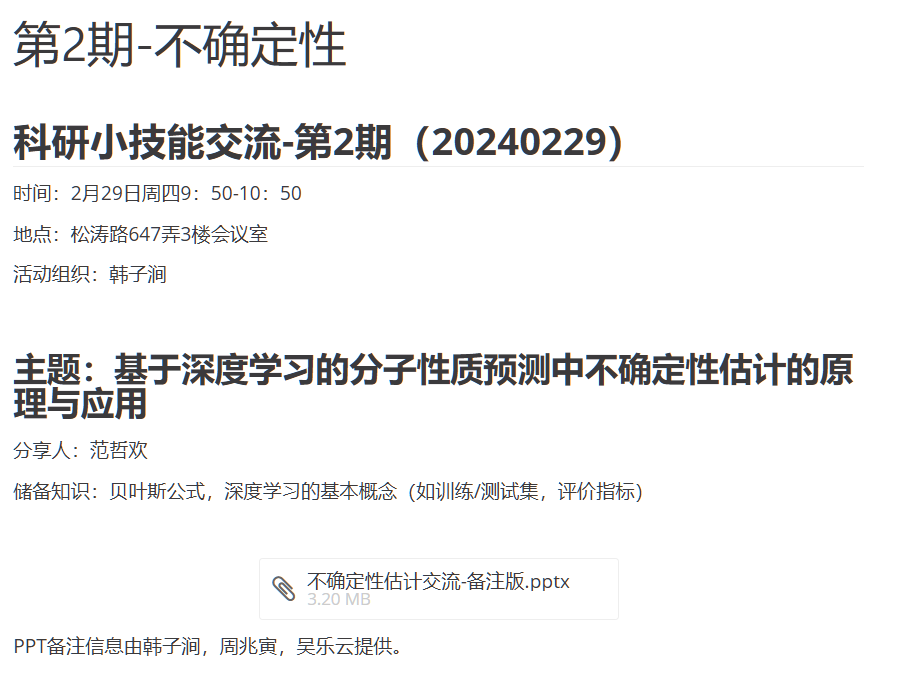 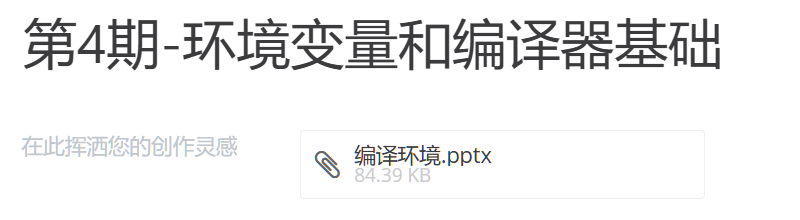 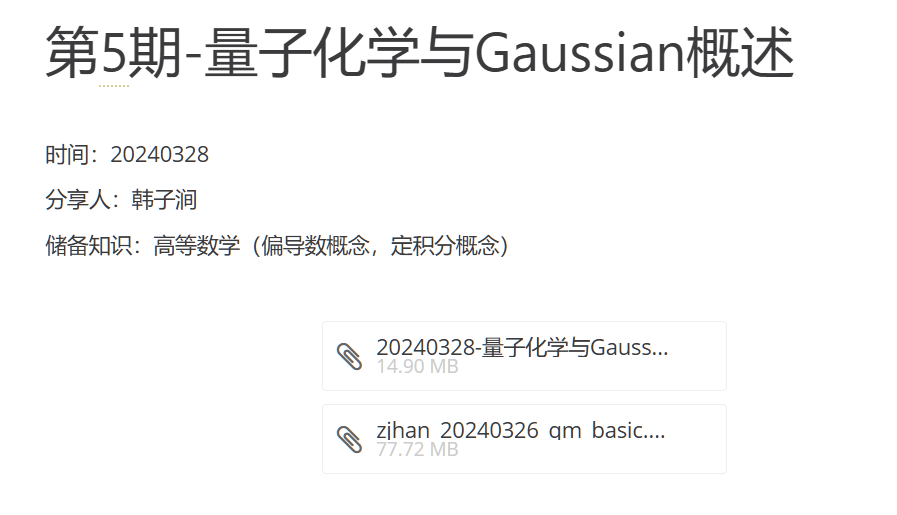 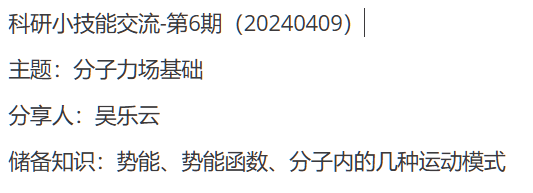 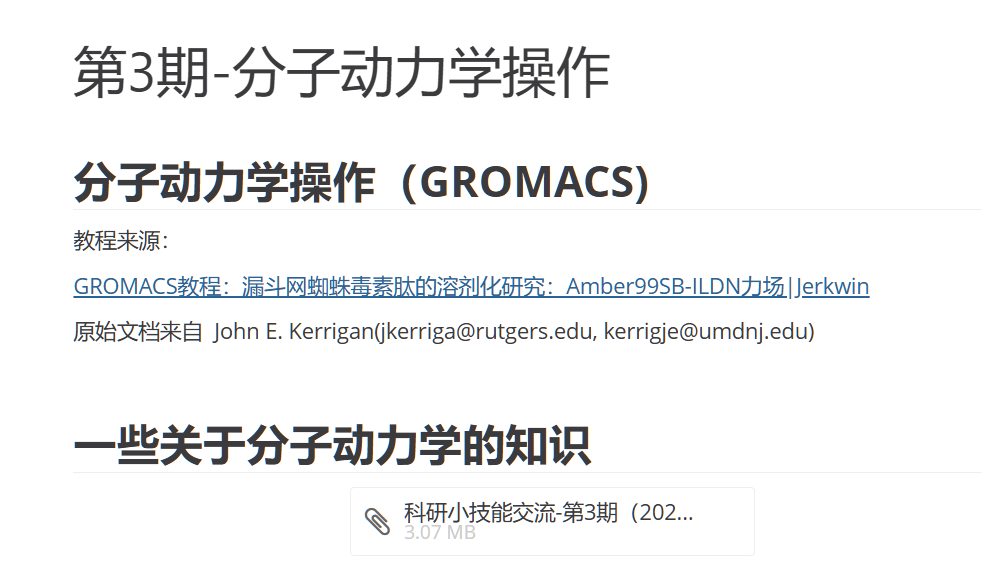 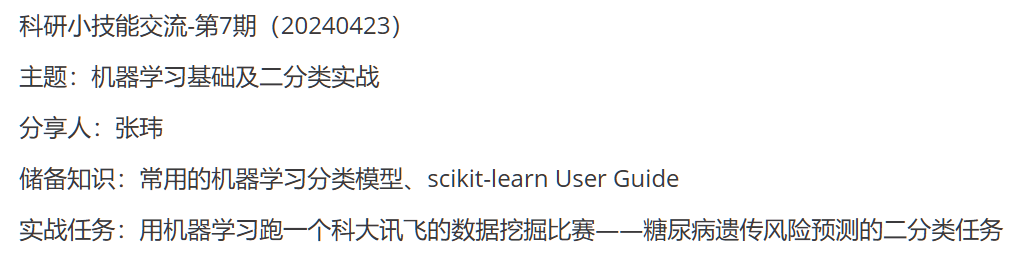 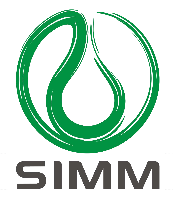 1.2
课题组活动
科研小技能交流会
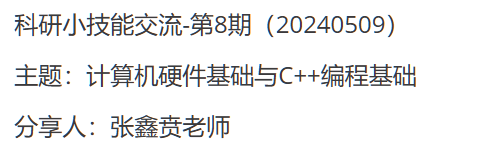 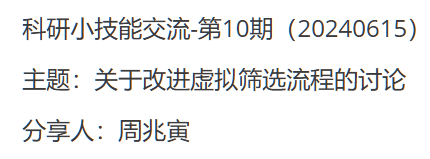 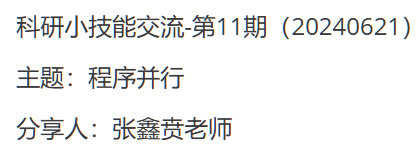 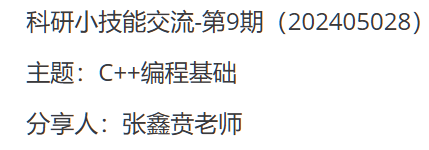 感谢韩子涧、周兆寅、彭紫玉、邵梅、吴乐云的组织安排，
期待大家参与组织更多课题组活动！
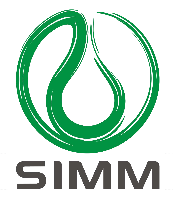 1.2
个人成长
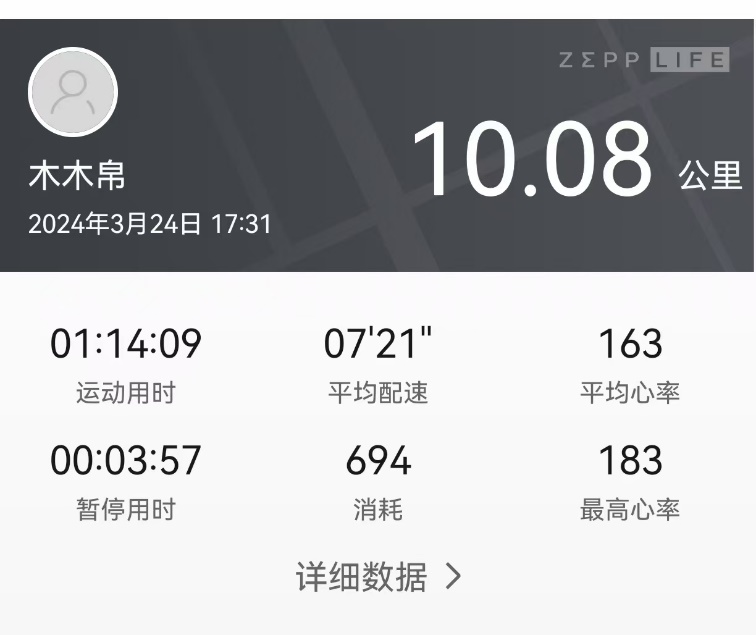 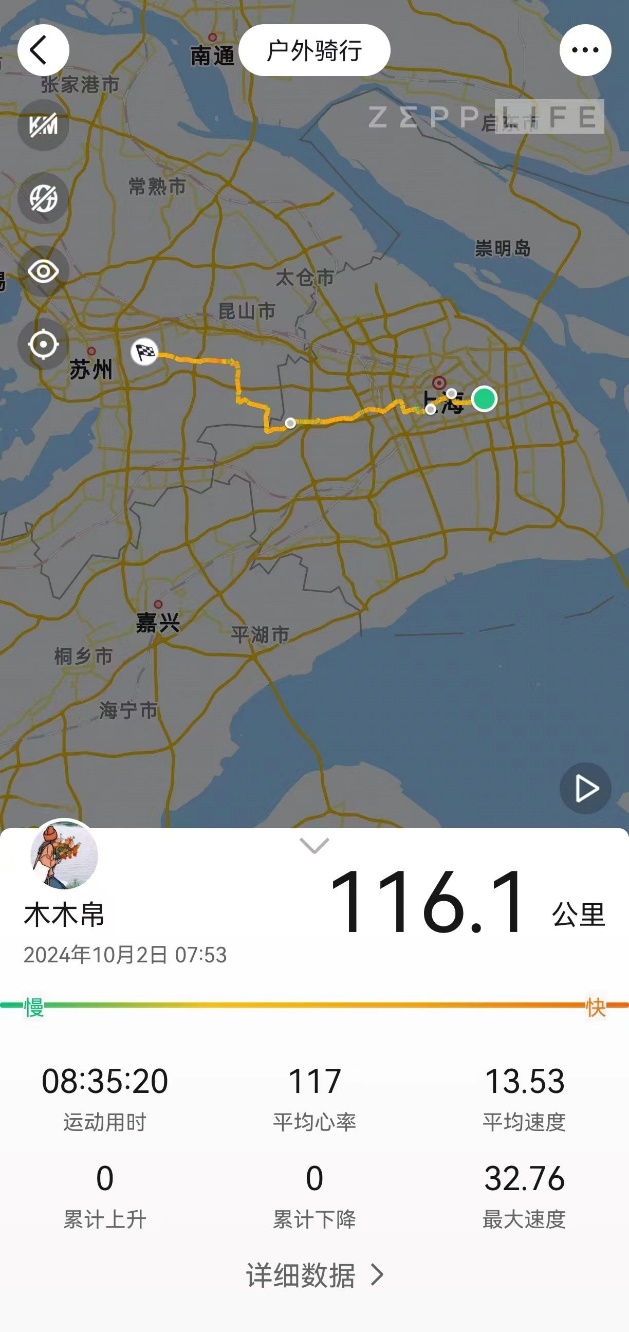 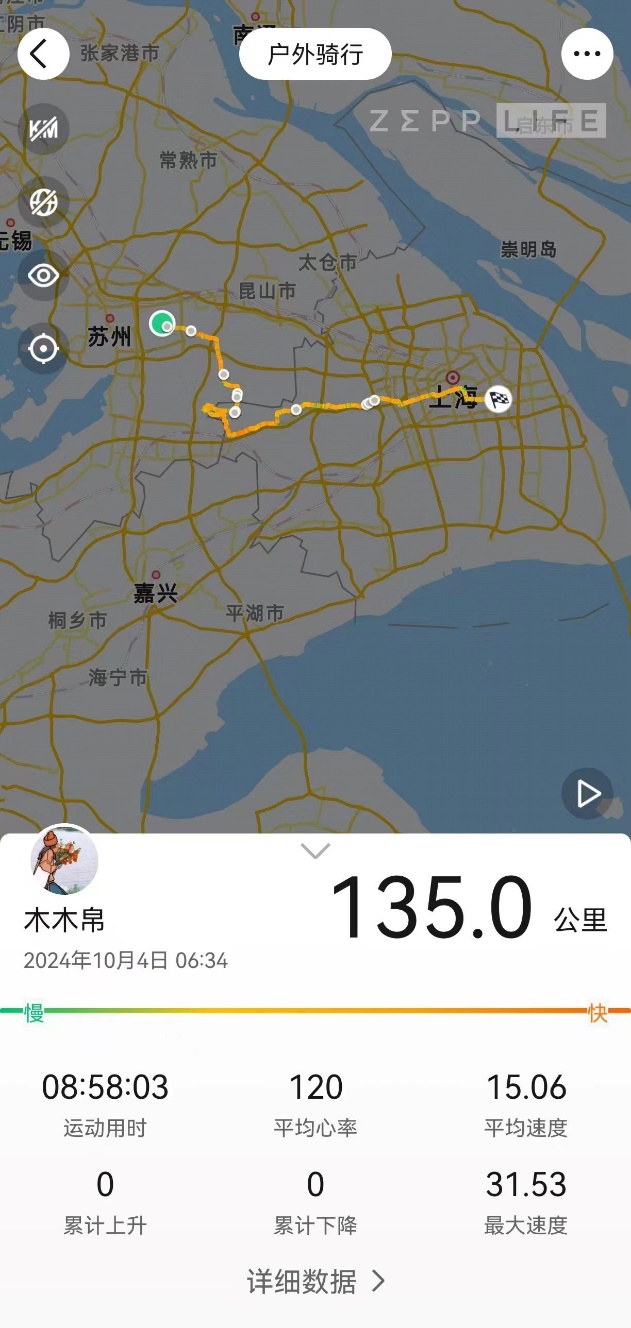 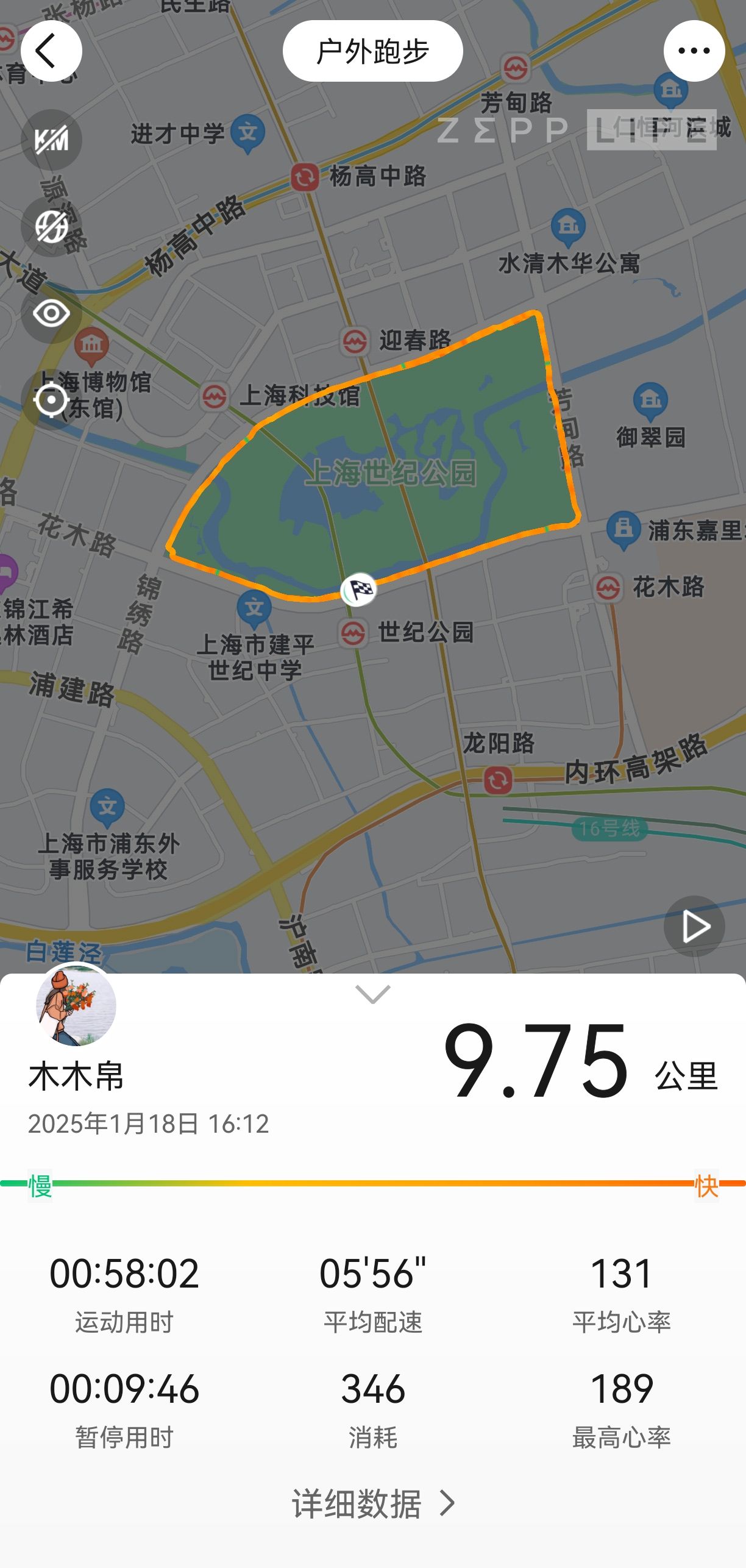 THANK YOU！